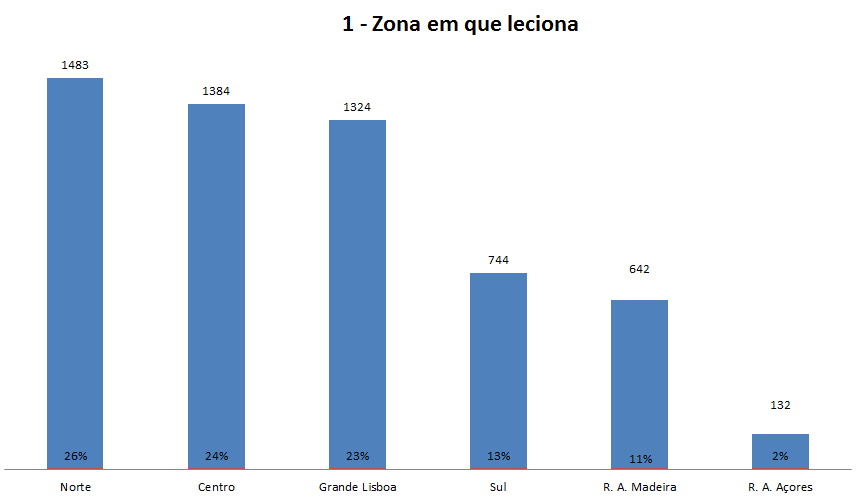 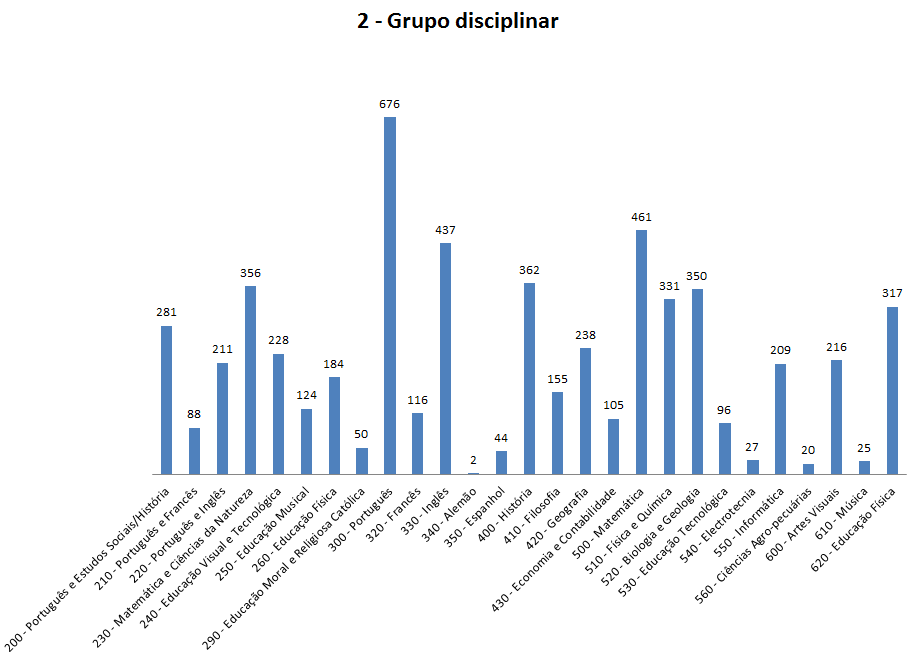 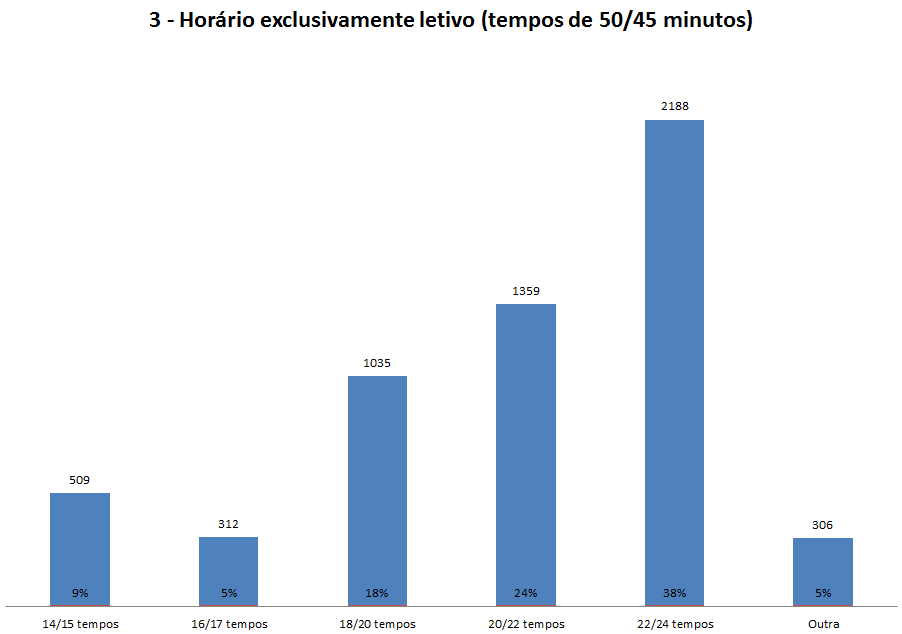 Média = 21h 06 min.
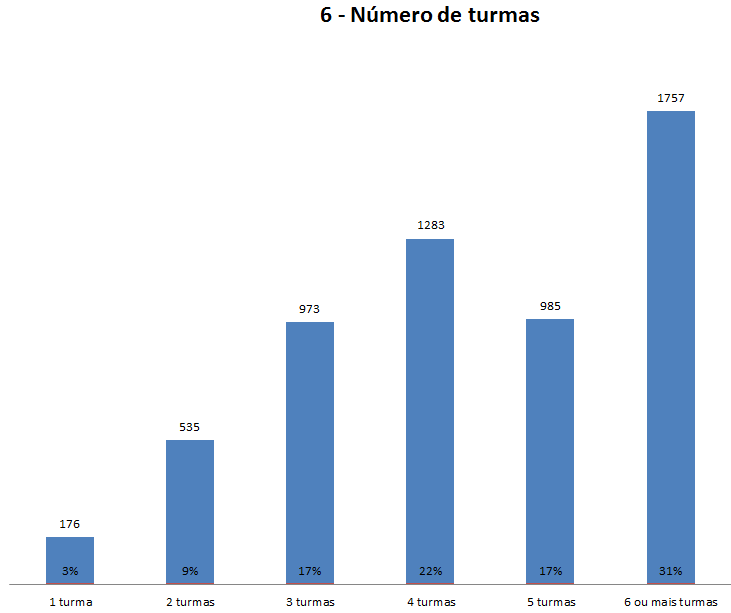 Média = 4,34
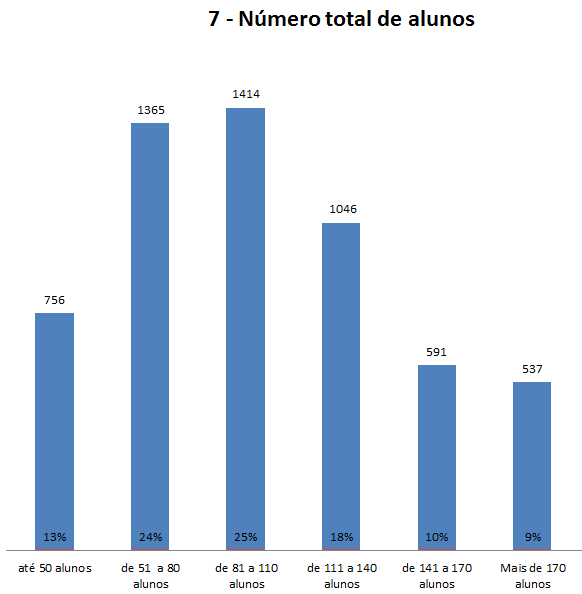 Média = 100,63
Média = 100,63
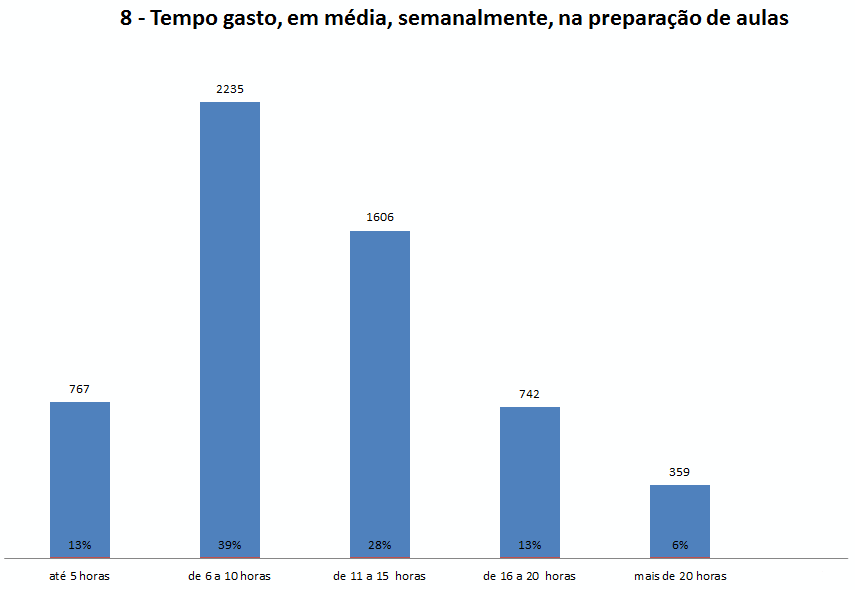 Média = 10h 40 min.
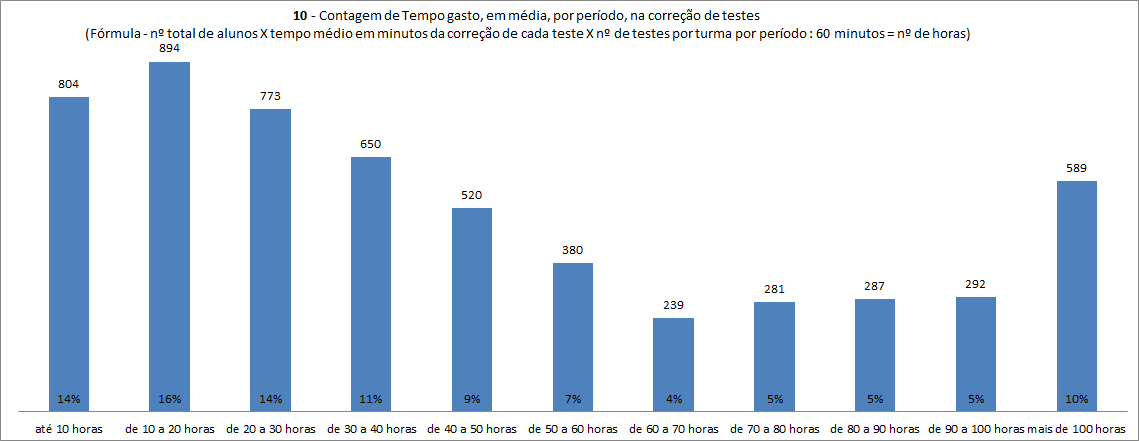 Média semanal= 3h 44 min.
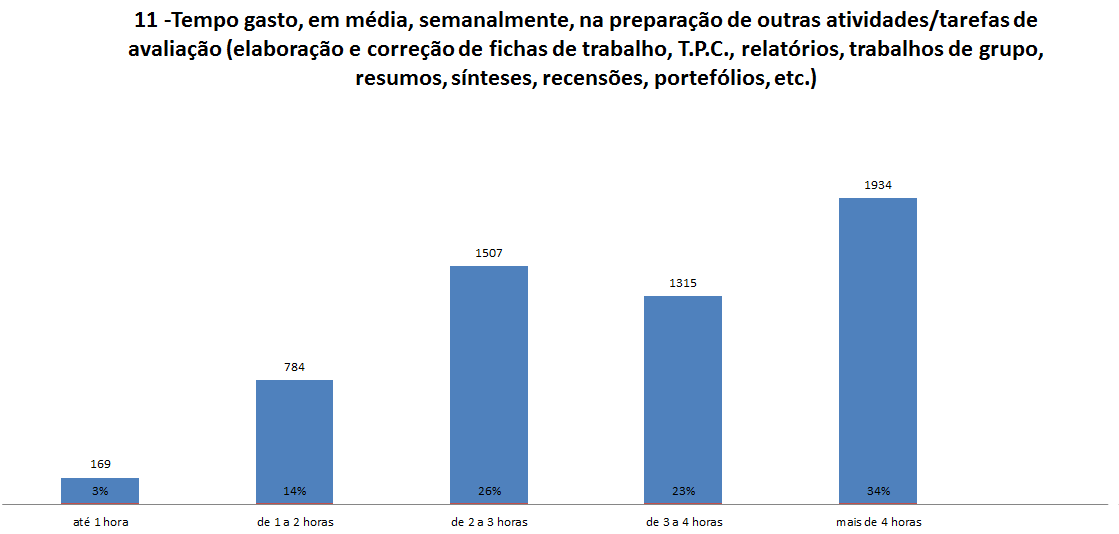 Média = 3h 04 min.
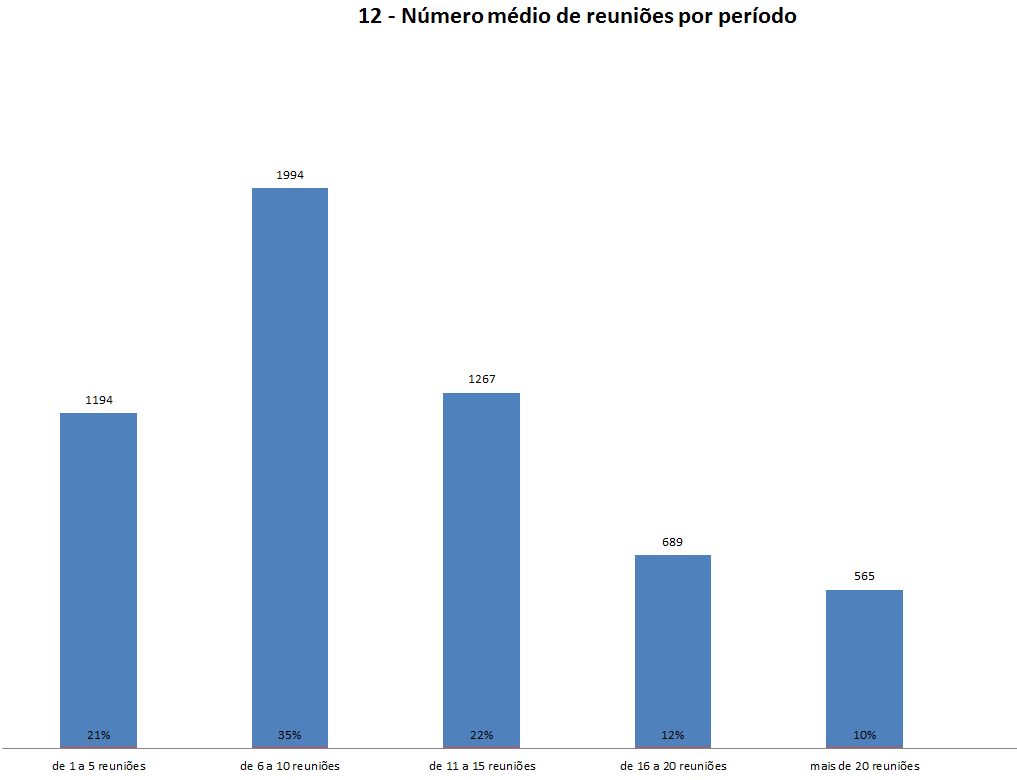 Média semanal = 1,74
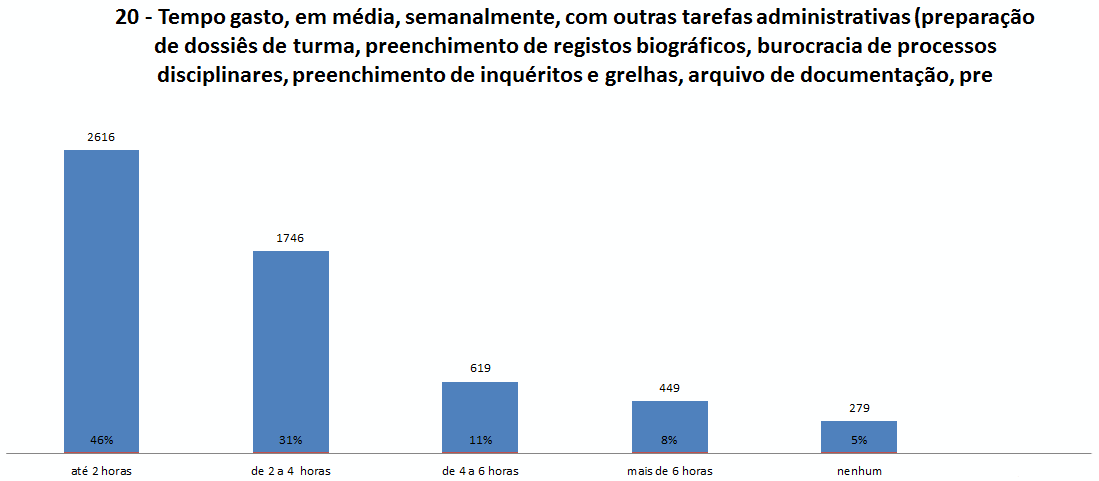 Média = 2h 51 min.